Платформа для 
Репетиторов и учеников
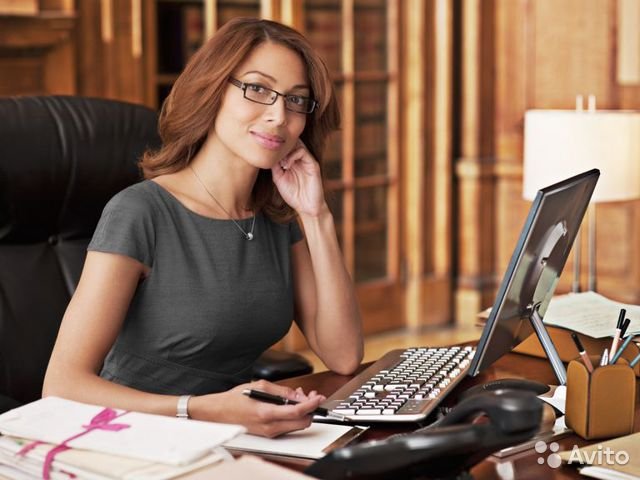 Выполнили: студенты группы КТбо3-2
Буланкин И.А.
Маркевич И.А.
Лайпанов М.А.
Хутуев Т.И.
[Speaker Notes: Илья]
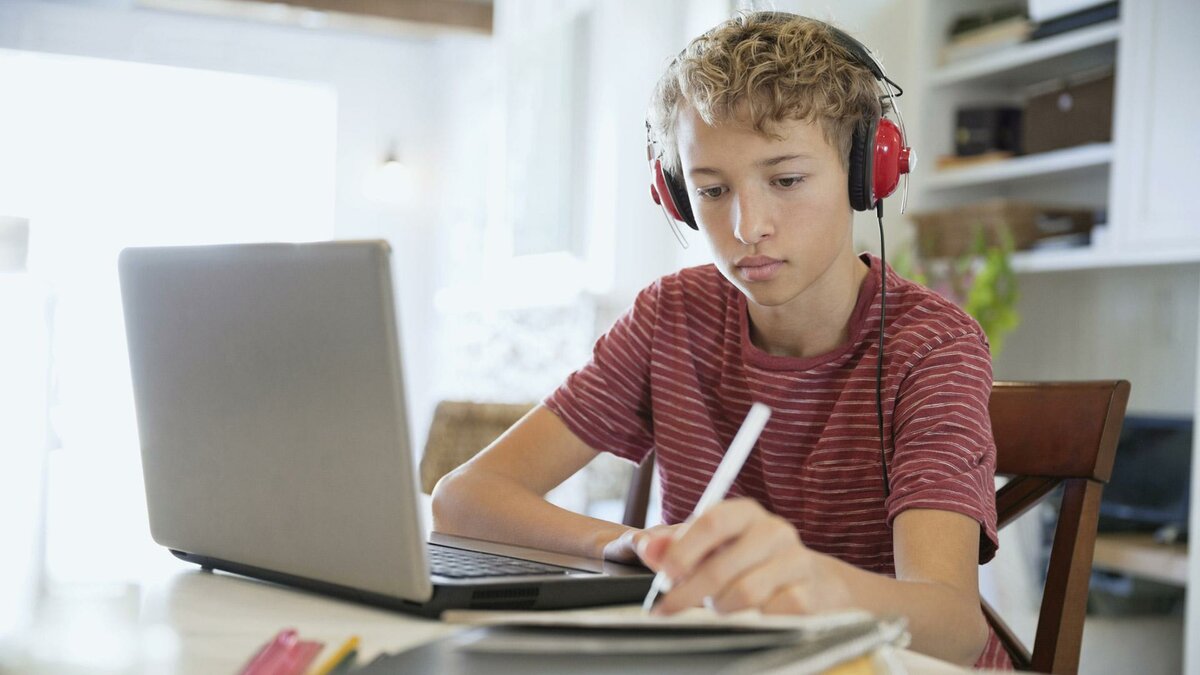 Виртуальный класс, где репетитор может взаимодействовать с учеником. 
Представляет собой платформу, где будет содержаться различный выборов преподавателей. У пользователя будет возможность выбрать нужный предмет и нужного преподавателя. Все занятия проходят в дистанционной форме, оплата договорная и зависит от рейтинга преподавателя (мин 400 руб. за занятие). У пользователя будет возможность посоревноваться со своими знаниями с другими учениками,  также в платформе будет существовать умный календарь, который будет выстраивать  автоматическое расписание занятий.
[Speaker Notes: Илья]
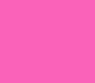 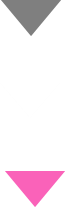 [Speaker Notes: Илья]
Карта бизнес – модели
[Speaker Notes: Илья]
Анализ рынка. Оценка потенциала рынка
Объём реалистично достижимого сегмента (SAM)
По статистическим данным, на 2020-ый год в России 16млн школьников, а так же 4,7 млн студентов. Всего получается 20,7 млн учащихся.
Максимальная цена за часовой сеанс с репетитором варьируется от 400-700 рублей .В среднем это 550руб/ч.
SAM = 20,7 млн (учащихся в России)*2200 руб. (средний чек за месяц)*12 = 546,6 млрд.руб.
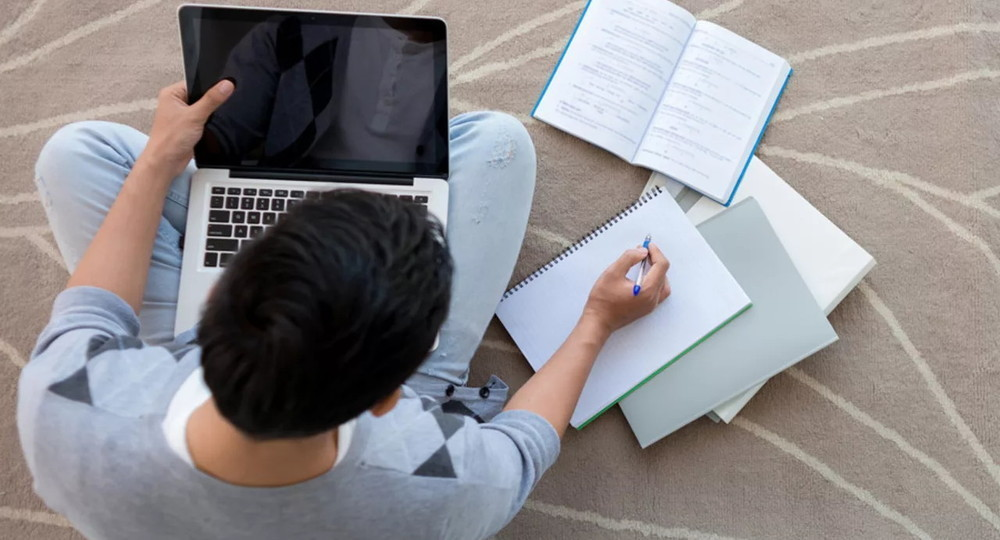 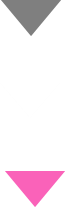 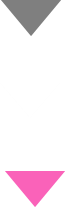 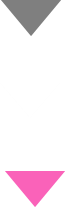 [Speaker Notes: Мухтар]
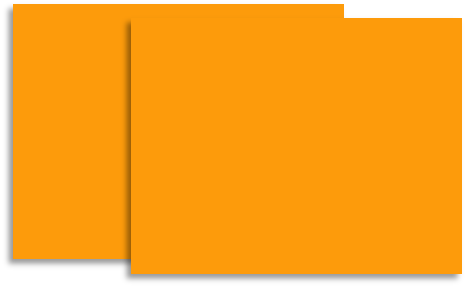 Объём реалистично достижимой доли рынка (SOM)
SOM (через 2 года) = 18 000 (сеансов в месяц)*550(цена одного сеанса)*12 = 118,8 млн. рублей в месяц - оборот в приложении.
По статистическим данным на 2020 год в России, не считая людей с теневым заработком, 15,4 млн (11%) семей, имеют доход свыше 70 000 рублей в месяц. 
68 000 тыс. запросов на “репетитор онлайн” в России.
Россия:
5 000*11% = 110 000 потенциальных клиентов * 2200 (средний чек) = 1,6 млрд.руб. * 365 = 70,6 млрд.руб.

Процент который будет взыматься с каждой денежной операции 2%
Ожидаемая прибыль: 45 22 0000 рублей в год.
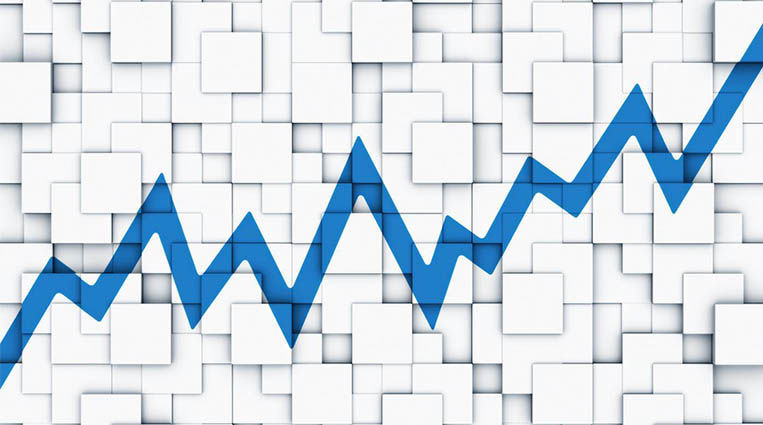 [Speaker Notes: Мухтар]
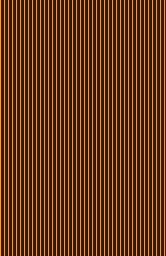 Анализ конкурентов
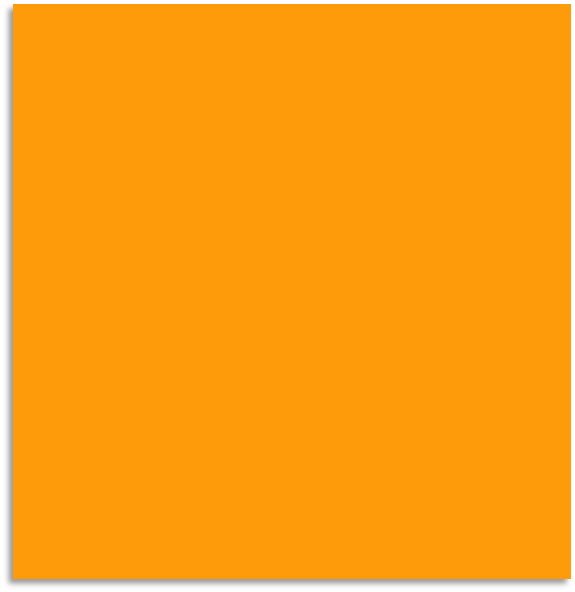 1. InternetUrok
На сайте собраны видеоуроки для школьников по всем классам и предметам. Онлайн-репетитор может пригодиться не только детям, но и учителям, родителям для углубления своих знаний. Каждое занятие предусматривает видео, текст записи и конспекты. Основная подача материала проходит с помощью видеоуроков. В текстовом материале представлены таблицы, схемы и материалы, которые можно сохранить себе. В “Тренажерах” и “Тестах” собраны основные вопросы для проверки знаний или повторения. Также можно задать вопросы преподавателю и пообщаться с другими участниками.
2. Tutor
Oбразовательная платформа, состоящая из четырёх блоков: репетиторство, помощь студентам, онлайн-курсы и обучение языкам.
Товары-заменители:
Товарами-заменителями будут являться репетиторы и обучающиеся, не зарегистрированные в нашей системе. А также, бесплатные частные объявления.
[Speaker Notes: Ирина]
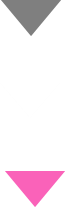 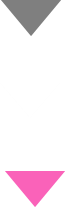 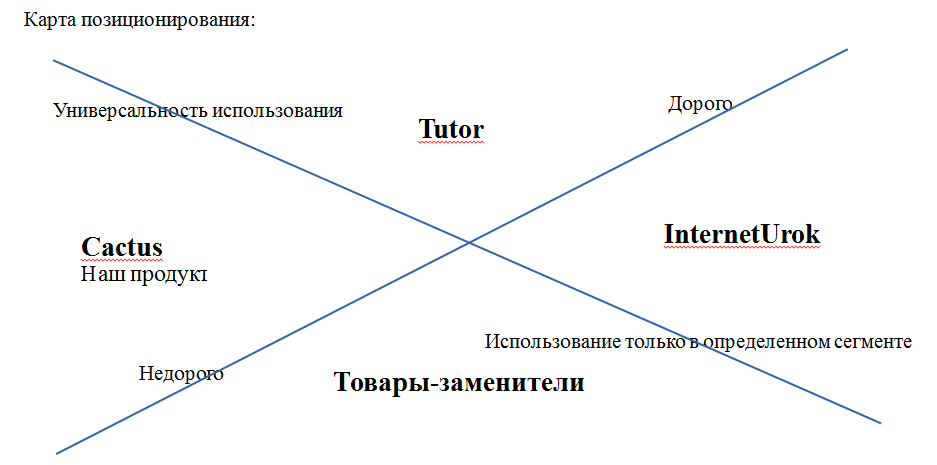 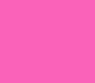 [Speaker Notes: Ирина]
Конкурентное преимущество:
Наше приложение доступно для подавляющего большинства людей, имеющих выход  в интернет. Мы предоставляем возможность для каждого обучающегося быстро найти преподавателя, отвечающего личным требованиям. Для репетиторов — найти учеников, и комфортно организовать работу с ними. Благодаря равномерно распределенной наценки между обучающимися и репетиторами, складывается благоприятные условия для каждой из сторон. Также, мы охватываем все сферы обучения (школы, колледжи, институты).
 
В чем выгода?
- Удобство работы/обучения
- Стабильность в работе нашего продукта
- Охват всех сфер обучения
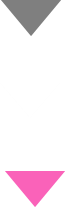 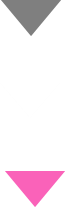 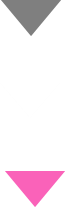 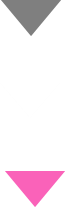 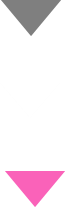 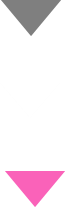 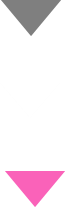 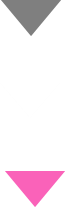 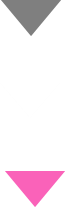 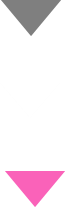 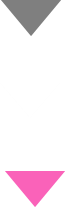 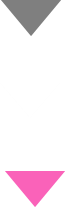 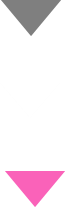 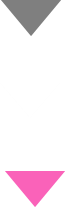 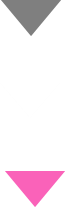 [Speaker Notes: Ирина]
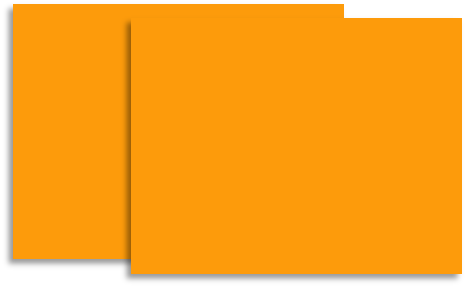 Сегменты потребителей нашего продукта
Ученик средней школы

Студент университета/колледжа 

Рабочий, который хочет повысить свои знания или квалификацию
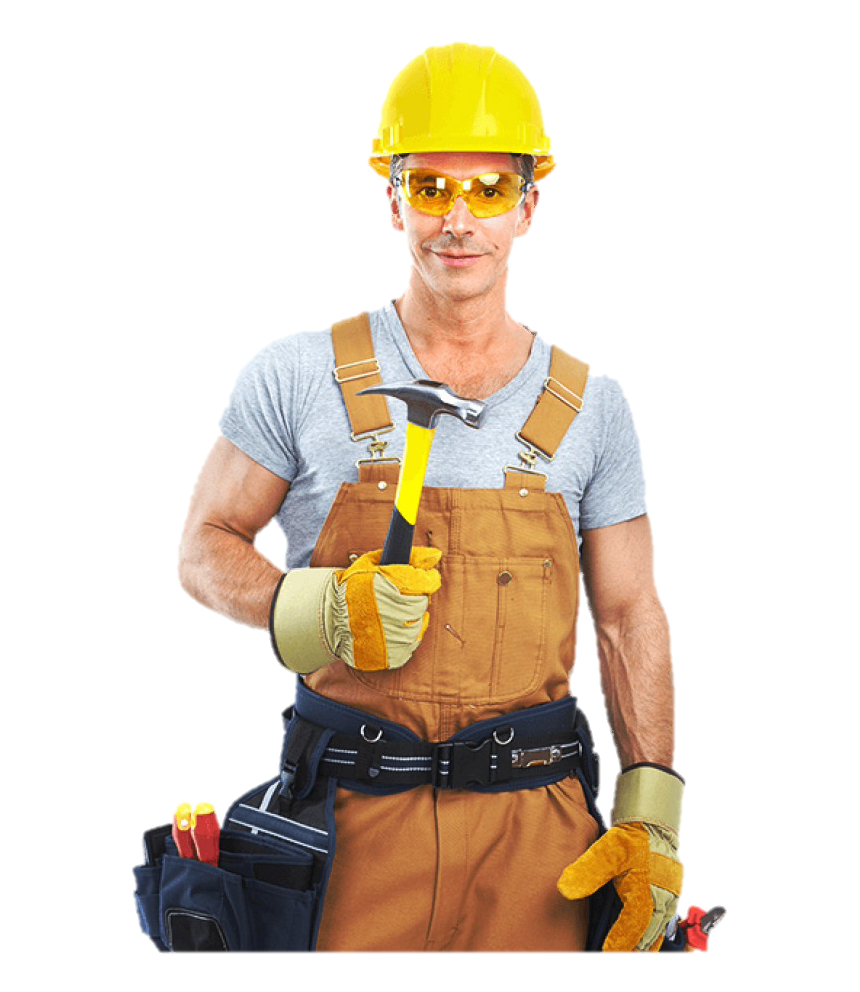 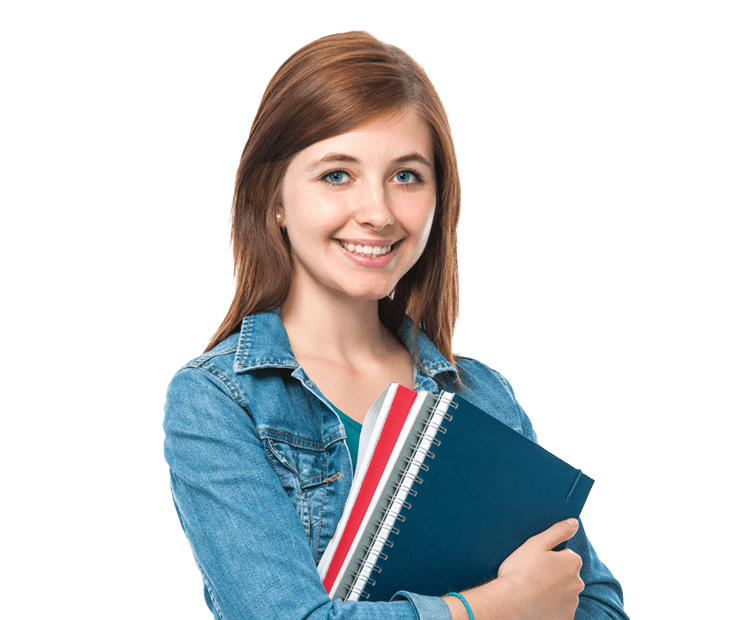 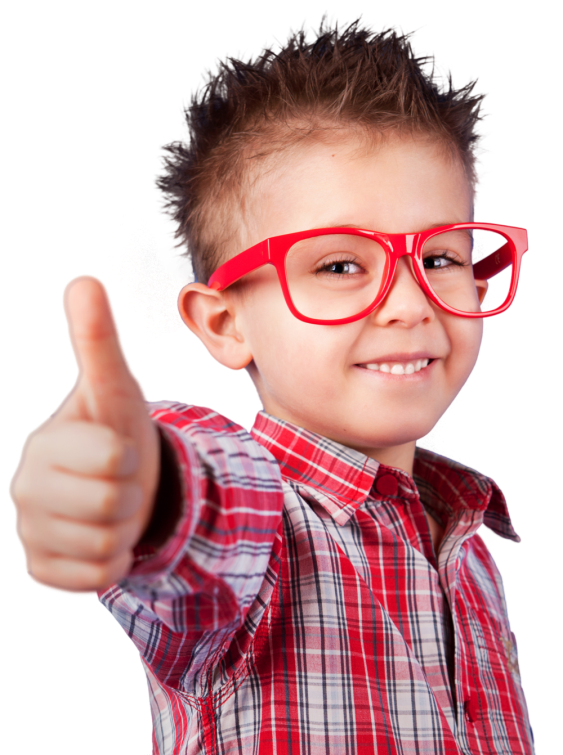 [Speaker Notes: Илья]
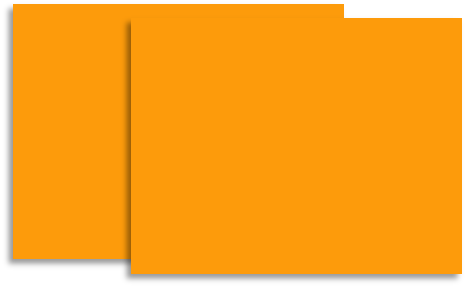 Ученик средней школы
[Speaker Notes: Илья]
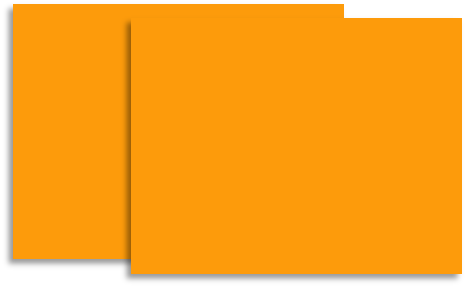 Студент университета/колледжа
[Speaker Notes: Илья]
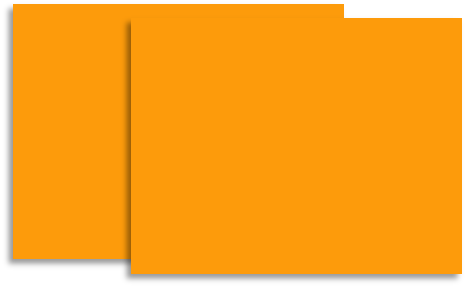 Рабочий, который хочет повысить свои знания или квалификацию
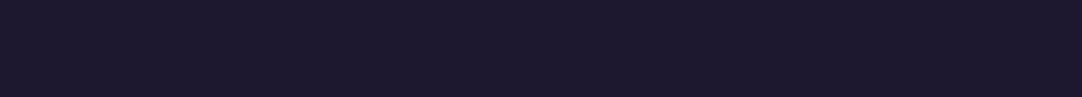 [Speaker Notes: Илья]
Гипотезы о своих клиентских сегментах.
Школьники. Платят в основном родители. Будут использовать нашу платформу 5-6 часов в неделю. Изучают одновременно несколько предметов. Интересует престиж преподавателя. Не готовы покупать доп. функционал.
Студенты, имеющие невысокий доход. Будут использовать нашу платформу 2-3 часа в неделю. Изучают одновременно 1-2 предмета. Интересует приемлемая цена. Не готовы покупать доп. функционал. 
Обычные рабочие, имеющие средний/высокий уровень доходов. Будут использовать нашу платформу 1-2 часа в неделю. Изучают в основном 1 предмет. Интересует удобство во времени. Готовы покупать доп. функционал.
[Speaker Notes: Тамик]
Шаблоны интервью
Шаблон интервью для сегмента №1
Здравствуйте. В каком классе вы учитесь? 
Интересна ли вам наша онлайн платформа обучения с репетиторами?
Сколько часов в неделю вы готовы уделять/уделяете обучению с репетитором?
Имеется ли у вас проблема с поиском хорошего репетитора?
Сколько предметов вы изучаете/готовы изучать с репетитором?
Шаблон интервью для сегмента №2
Здравствуйте. На каком курсе вы учитесь? 
Интересна ли вам наша онлайн платформа обучения с репетиторами?
Сколько часов в неделю вы готовы уделять/уделяете обучению с репетитором?
Имеется ли у вас проблема с поиском хорошего репетитора?
Сколько предметов вы изучаете/готовы изучать с репетитором?
Шаблон интервью для сегмента №3
Здравствуйте. Назовите ваш возраст.
Интересна ли вам наша онлайн платформа обучения с репетиторами?
Сколько часов в неделю вы готовы уделять/уделяете обучению с репетитором?
Имеется ли у вас проблема с поиском хорошего репетитора?
Сколько предметов вы изучаете/готовы изучать с репетитором?
[Speaker Notes: Тамик]
Результаты интервью
Сколько часов в неделю вы готовы уделять/уделяете обучению с репетитором?
Интересна ли вам наша онлайн платформа обучения с репетиторами?
Имеется ли у вас проблема с поиском хорошего репетитора?
Сколько предметов вы изучаете/готовы изучать с репетитором?
Вывод:
Наши гипотезы подтвердились. Наш сервис интересен каждому сегменту. Наибольший интерес к нашему сервису проявляют клиенты из 1-го и 2-го сегмента. Мы выяснили, что у всех сегментов имеются проблемы с поиском хорошего репетитора.
[Speaker Notes: Тамик]
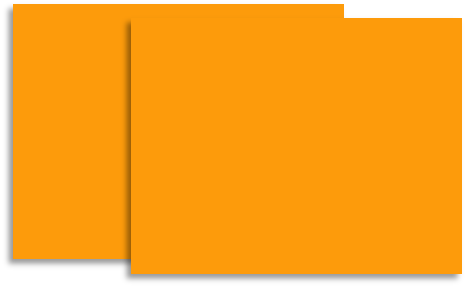 Трекшн - карта
Тестирование каналов: находим каналы, в которых есть достаточное количество клиентов.
Основные каналы:
Канал привлечения-источник трафика (таргетированная реклама в соц. сетях (основной),объявления, друзья).
Инструмент продаж (презентации, сценарии интервью, встречи)
Продукт и чек (сколько денег и за что)
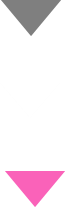 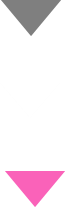 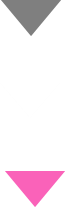 [Speaker Notes: Мухтар]
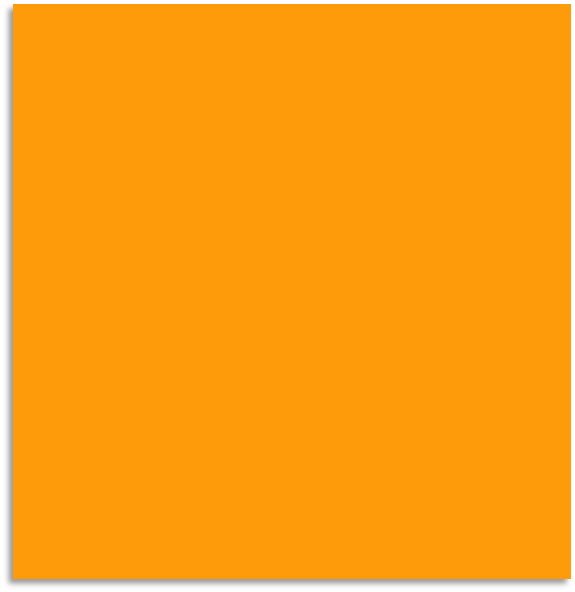 Узкое место
Выбирая узкое место необходимо определить сегмент.
На нашей платформе у нас не задействована балльно-рейтинговая система преподавателей и учеников, что в свою очередь обеспечило бы надёжность и уверенность при выборе репетитора или ученика.
Так же не предусмотрено никаких бонусов и поощрений примерным пользователям платформы.
Эти два фактора влекут за собой незаинтересованность и недоверие со стороны потенциальных пользователей нашей платформы, а следствие малое количество клиентов. Это и является узким местом проекта. 
Гипотезы и Hadi – циклы
На основе выбранного узкого места, необходимо сформулировать набор гипотез о том, как его улучшить.
Работа с этими гипотезами – это цикл, в котором мы формулируем гипотезу, выполняем действия для её проверки, получаем данные и на основании этих данных делаем выводы.
[Speaker Notes: Мухтар]
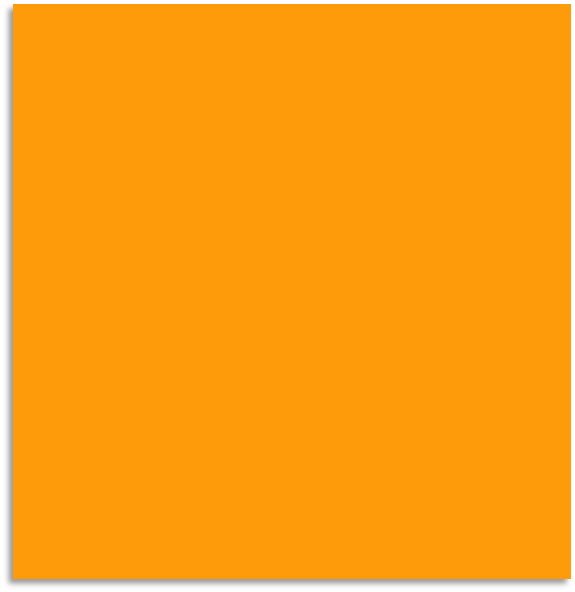 Возможные планы на следующий период:
Новая балльно – рейтинговая система как для репетиторов , так для учеников позволит наглядно увидеть профессионализм и прилежность пользователя платформы, что намного облегчит выбор и повысит доверие.
Бонусы и акции для учеников в виде бесплатны сеансов или повышенным количество места для хранения файлов и записей с сеансов. Для преподавателей, в виде выдвижения на первые места в поиске, выделение на фоне остальных, а так же персональная рекомендация для новых клиентов от администрации платформы.
Создание платформы как для веб-сайтов, так и для мобильных приложений (Android,IOS) позволит проводить занятия в разных местах да и в целом повысит удобство пользования.
[Speaker Notes: Мухтар]
MVP
MVP. Минимальный ценный продукт
Кто клиент – ученики, студенты, Рабочий, который хочет повысить свои знания или квалификацию.
Какая его проблема – нехватка и неудобное время обучения, нет профессиональных репетиторов в нужных городах.
Как мы решаем их проблему – создание веб-приложения для поиска нужного репетитора, которые сможет удовлетворить потребности наших клиентов.
Что мы хотим достичь текущей версией – удовлетворить потребности клиентов и получить прибыль с каждого ученика репетитора.
Как измерять результат – количество уроков у каждого ученика и репетитора.
Какой минимальный функционал – сводка свободных репетиторов.
Как это сделать максимально дешево – создавать различные акции для учеников, а также создать виртуальный рейтинг, где каждый, кто попадает в 10 лучших, смогут обучаться по скидке. 
+ 3 альтернативных способа решить проблему: найти репетитора в другом агентстве, обучаться на дому, самообучение.
[Speaker Notes: Илья]
Модели монетизации
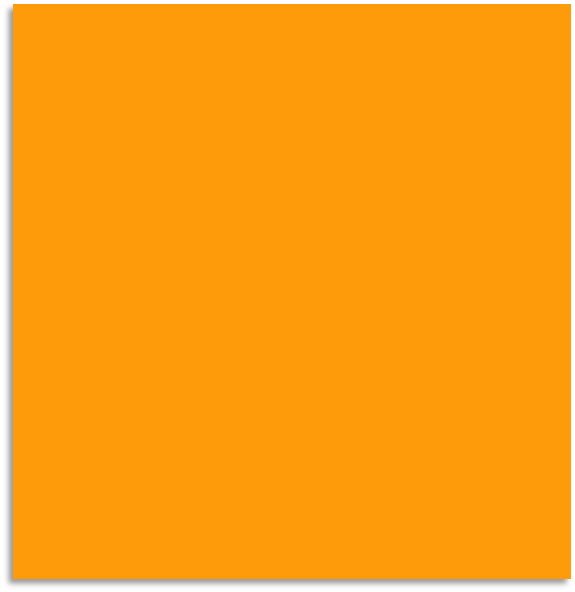 Базовой моделью монетизации является — Платформа (market place).
Модель: 
	Компания сама не производит продукт, а позволяет пользователям создавать и потреблять продукт других пользователей на своей площадке.
 

Доход:
	От одного или обоих участников сделки в виде доли от транзакций. Участники одной из сторон могут субсидироваться для наполнения платформы.
 
Основной моделью монетизации была выбрана Модель генерирования продаж.
Особенности данной модели зависят от 
условий партнерской программы
продвигаемого продукта
конкурентной среды на рынке
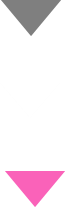 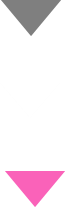 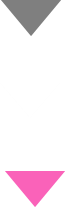 [Speaker Notes: Ирина]
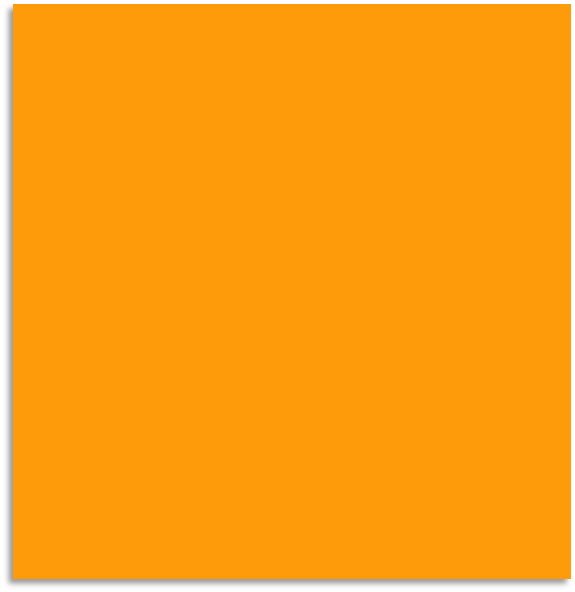 Доход:
	В виде комиссия от продажи или как часть цены продаваемого продукта.
 
Дополнительной (запасной) моделью монетизации является — Подписка.
 
Была выбрана разновидность модели — Фримиум.
 
Пользователям предлагается бесплатная версия (без подписки) и платная версия с расширенным функционалом, либо бесплатная версия с покупкой дополнительных опций и виртуальных товаров.
 
Особенностями данной модели являются:
 
Предсказуемый, регулярный денежный поток
Высокая инертность потребителей
Большой потенциал для перевода пользователей на более высокий тариф, возможность продаж сопутствующих товаров
Управляемая клиентская база (благодаря редким транзакциям)
Низкие издержки (в результате меньшего количества транзакций)
[Speaker Notes: Ирина]
Целевые показатели проекта:
 
Ежедневно через платформу должно проходить по 15 тыс. запросов от репетиторов/обучающихся.
За первые полгода работы платформы получить 1 млн запросов.
Рост доходов от работы платформы  за 3 месяца от 100 тыс.руб.
Дальнейший рост доходов планируется в геометрической прогрессии.
 
Доходы:
 
Основная часть доходов - % от стоимости каждого заказа. А также, покупка дополнительных функций в приложении.
 
Расходы:
 
Разработка платформы в среднем стоит 500 — 800 тыс. руб.
 
К постоянным расходам относятся тех.поддержка платформы и з/п работников. Необходимоы непрерывное отслеживания работы платформы, аккаунт-менеджеры , персонал-разработчики.
 
К переменным расходам относятся расходы на рекламу и PR.
[Speaker Notes: Ирина]
Факторы (драйверы) роста доходов:
 
Довольно большой клиентский сегмент.
 
Высокая доступность сети Интернет
 
Мобильный банкинг развивается, и доверие людей к нему растет.
 
 

Ограничения для роста:
 
Человеческий фактор — необходима грамотная тех.поддержка в надлежайшем качестве и в быстрые сроки. Без необходимых кадров весь проект может рассыпаться за очень короткое время.
 
Проблемы клиента с вариантами оплаты — не все клиенты доверяют оплате через интернет-банкинг, следовательно, данное условие может быть отпугивающим.
 
Человеческий фактор — т. к. есть возможность выбора репетитора, некоторые преподаватели могут быть слишком загружены и не справляться с потоком обучающихся.
[Speaker Notes: Ирина]
Маркетиноговые комуникации
Для продвижения нашего сервиса мы будем использовать такие сервисы как:
интернет сайт, а также его мобильную версию
группы в соц. сетях
таргет (ВК, инстаграм, фейсбук, Google Ads)
СМИ
gdz.ru
https://phys11-vpr.sdamgia.ru/
www.ucheba.ru
https://neznaika.pro/
https://forbusiness.geekbrains.ru
http://xn--80ahd9alevm.xn--p1ai/prof_t.php
[Speaker Notes: Мухтар]
Сайт платформы
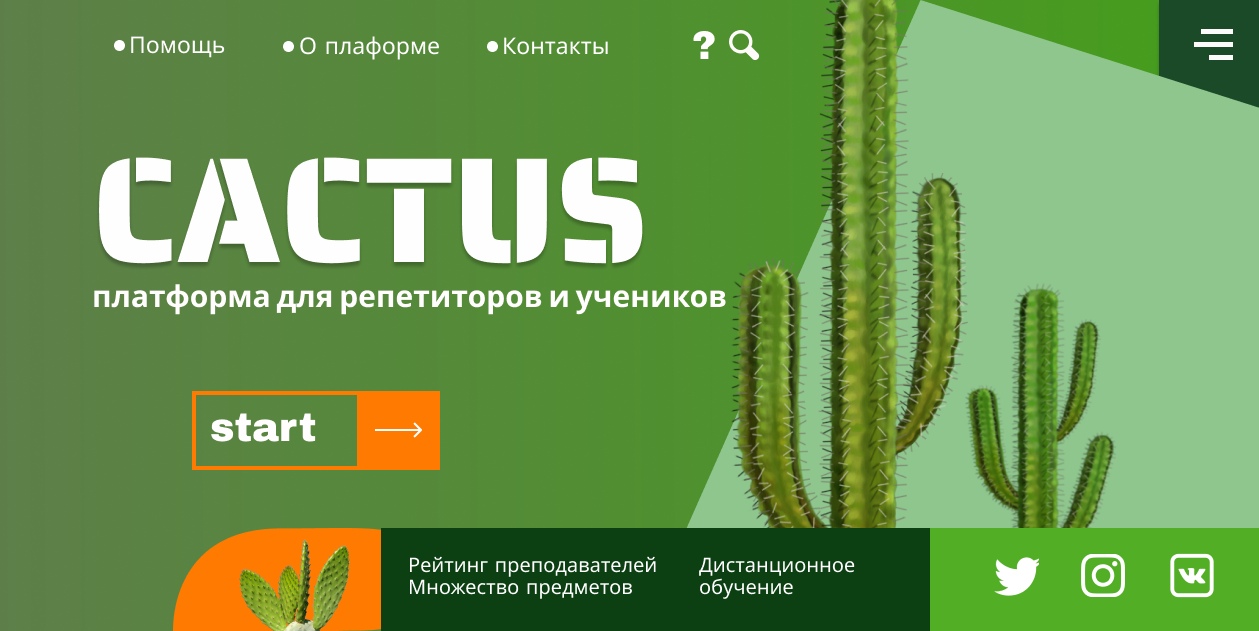 [Speaker Notes: Мухтар]
Настройка рекламы в Google Ads:
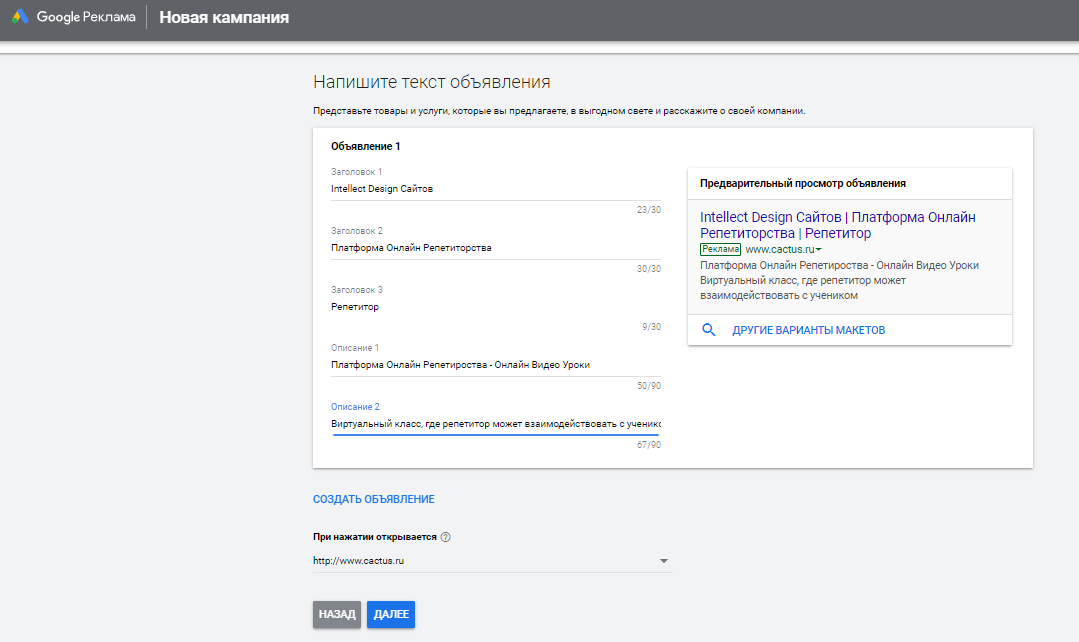 [Speaker Notes: Мухтар]
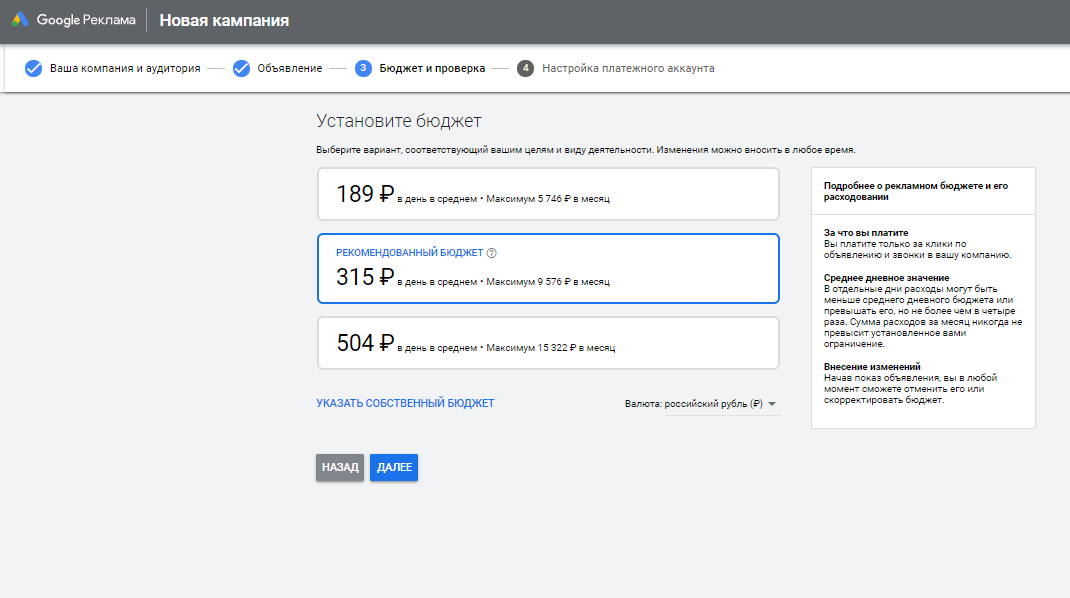 [Speaker Notes: Мухтар]
Сообщества в ВКонтакте:
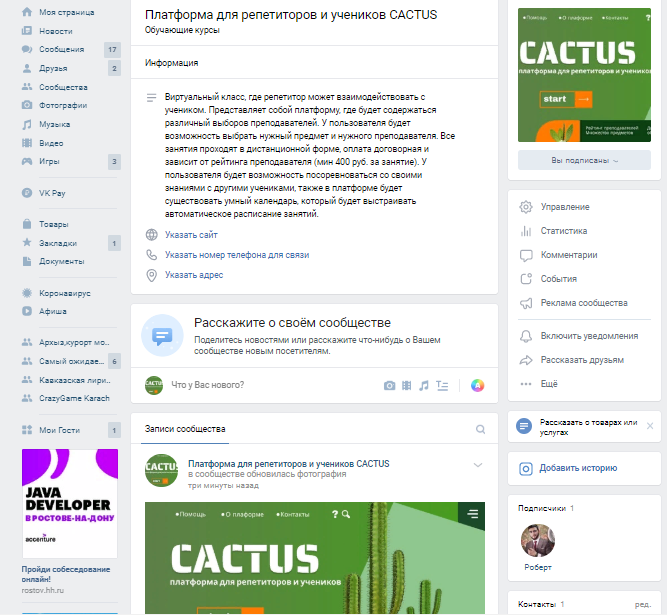 [Speaker Notes: Мухтар]
Презентация
Для инвестора
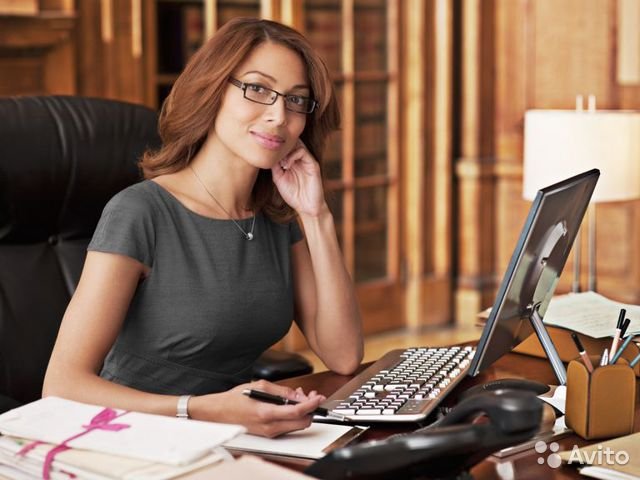 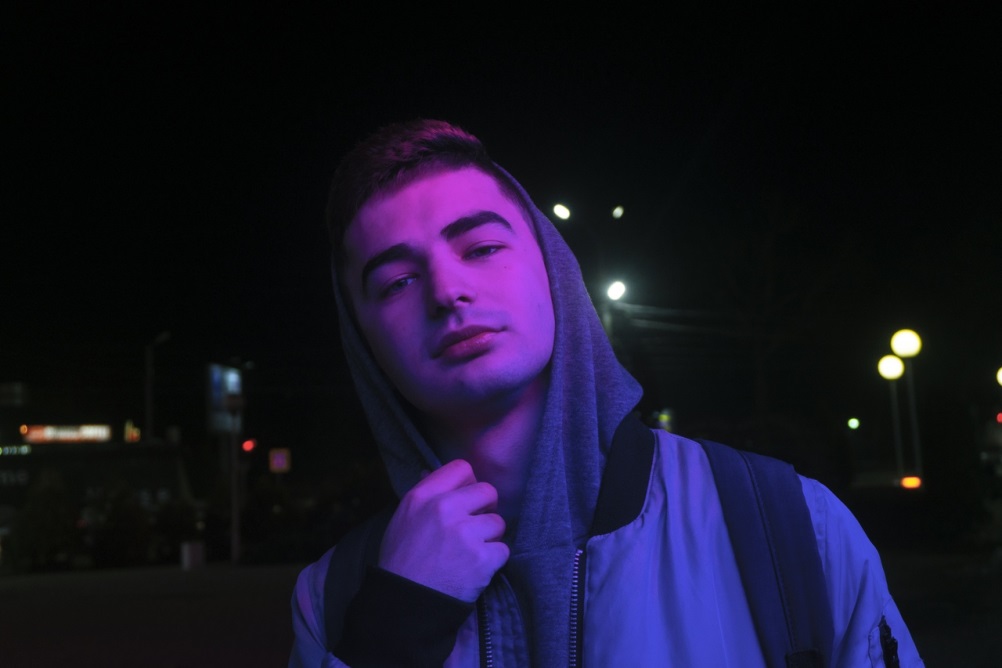 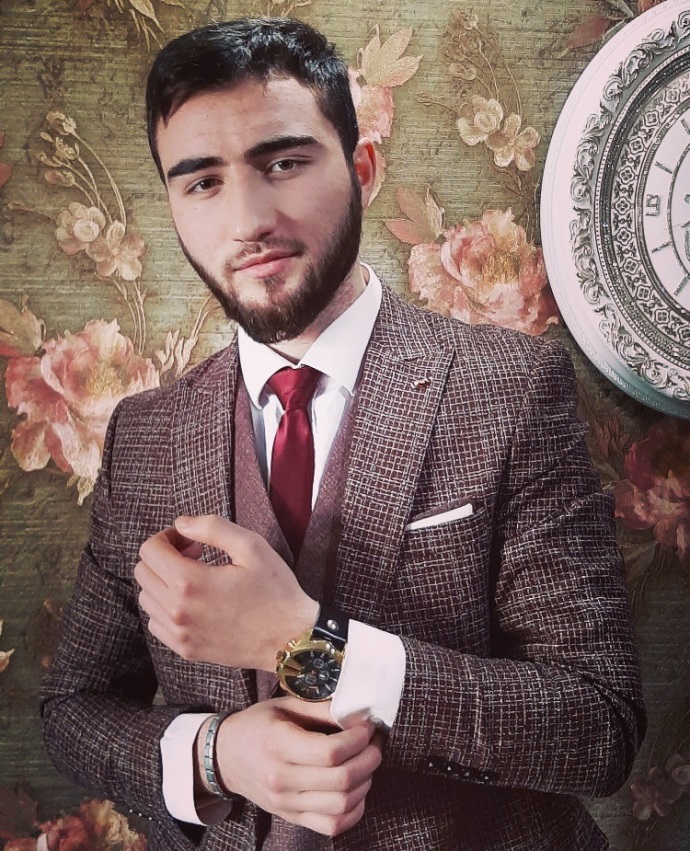 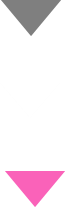 Лайпанов Мухтар
Буланкин Илья
Маркевич Ирина
Хутуев Тамерлан Тамерлан
Дизайнер, документация
Администратор сайта
Backend-разработчик
Администратор сайта
Frontend-разработчик
Экономист
Аналитик
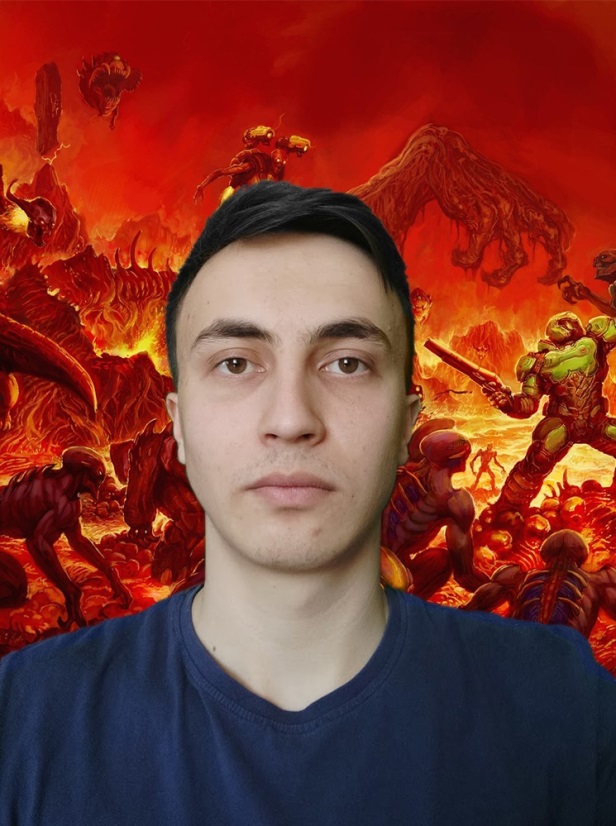 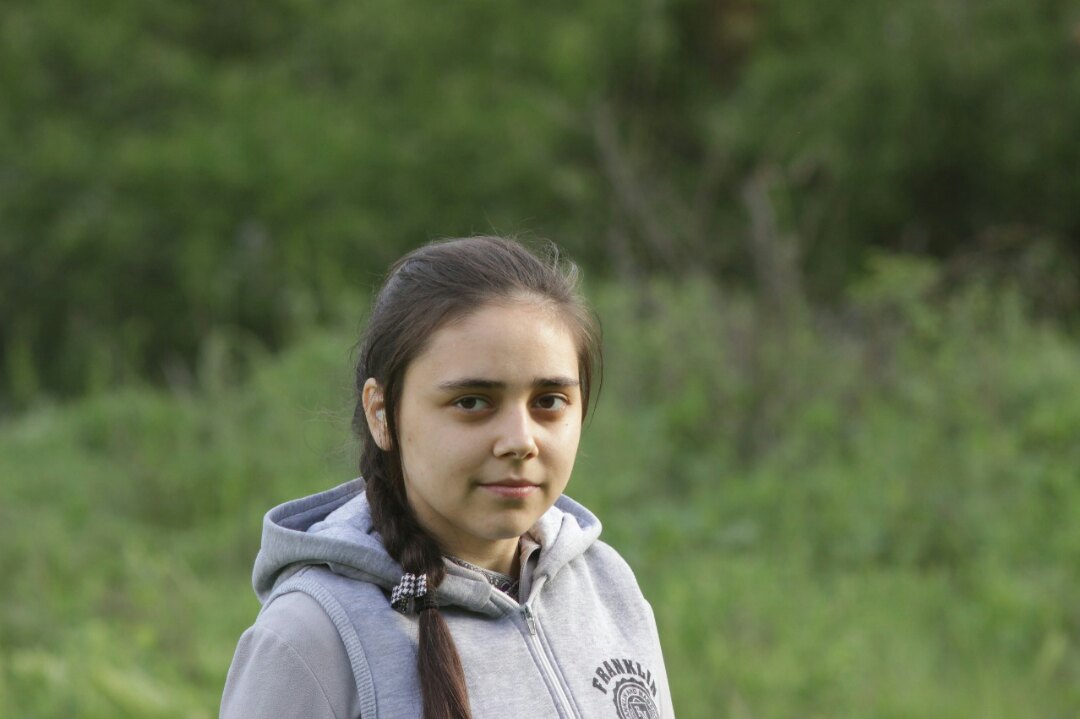 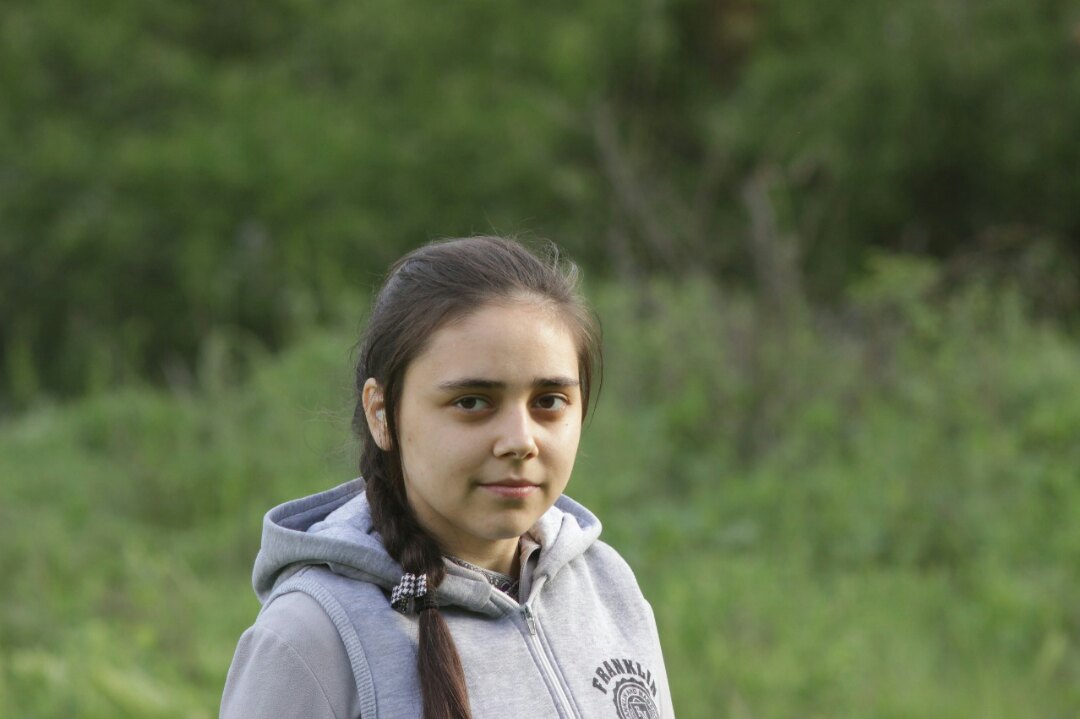 [Speaker Notes: Илья]
Чем полезен наш продукт для потребителя
У многих учеников и студентов бывают проблемы с поиском хорошего репетитора. Иногда грамотный и нужный преподаватель находится в другом городе. Слишком высокие цены. И наша платформа будет решать эти проблемы. Из-за того, что у нас онлайн платформа не будет проблемы если преподаватель находится в другом городе. Благодаря невысокой наценке у нас будут оптимальные цены. Поиски хорошего репетитора облегчается тем, что на сайте будет рейтинг преподавателей.
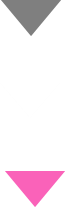 Ценностное предложение.
Платформа CACTUS: “Удобный поиск репетиторов по всей России. Выбирайте репетитора по подходящей вам цене и по его оценкам на нашей платформе“
Тестирование
Целостное предложение было протестировано на 5 представителях целевой аудитории. Большинство представителей целевой аудитории хорошо отнеслись к сформулированному ценностному предложению.
[Speaker Notes: Тамик]
Рынок
По статистическим данным, на 2020-ый год в России 16млн школьников, а так же 4,7 млн студентов. Всего получается 20,7 млн учащихся.
Максимальная цена за часовой сеанс с репетитором варьируется от 400-700 рублей .В среднем это 550руб/ч.
SAM = 20,7 млн (учащихся в России)*2200 руб. (средний чек за месяц)*12 = 546,6 млрд.руб.
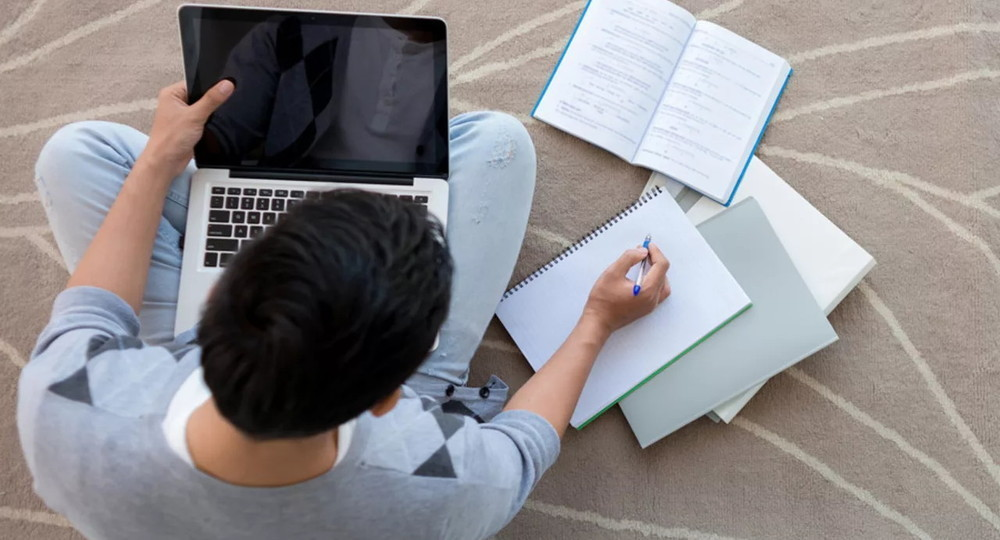 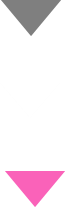 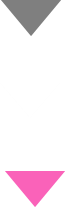 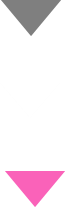 [Speaker Notes: Мухтар]
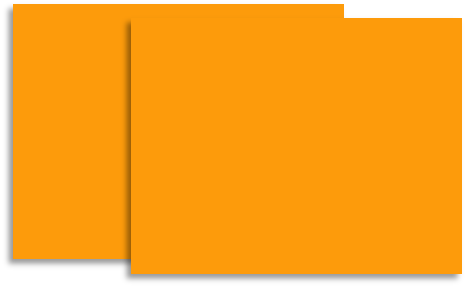 Метрика и экономика
SOM (через 2 года) = 18 000 (сеансов в месяц)*550(цена одного сеанса)*12 = 118,8 млн. рублей в месяц - оборот в приложении.
По статистическим данным на 2020 год в России, не считая людей с теневым заработком, 15,4 млн (11%) семей, имеют доход свыше 70 000 рублей в месяц. 
68 000 тыс. запросов на “репетитор онлайн” в России.
Россия:
5 000*11% = 110 000 потенциальных клиентов * 2200 (средний чек) = 1,6 млрд.руб. * 365 = 70,6 млрд.руб.

Процент который будет взыматься с каждой денежной операции 2%
Ожидаемая прибыль: 45 22 0000 рублей в год.
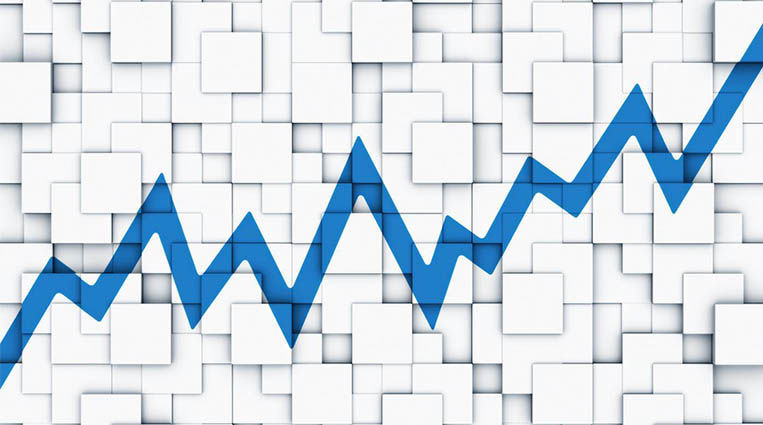 [Speaker Notes: Мухтар]
Сайт платформы
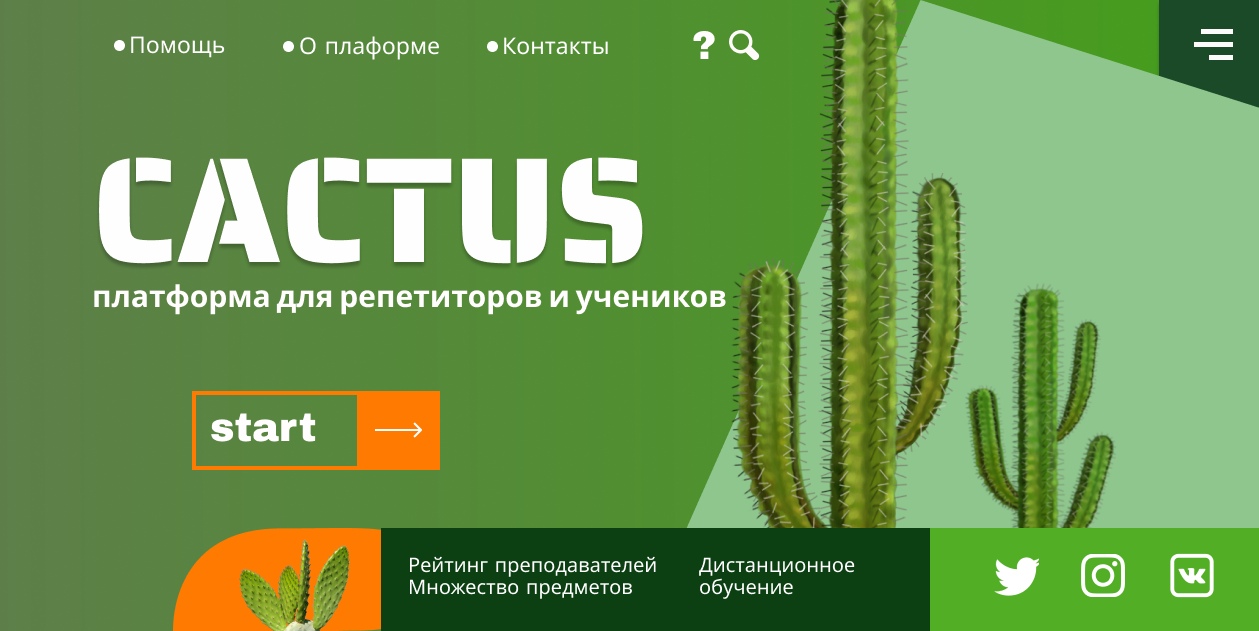 [Speaker Notes: Мухтар]
Инвесторов для нашего стартапа мы найдём на известном сайте http://rusbase.com/,в котором легко зарегистрировать свой стартап и перед представлением инвесторам помогает сделать проект по доработки его. Так же  в качестве инвестора может выступать и само государство, так как парковки это злободневная проблема всех урбанизированных городов.
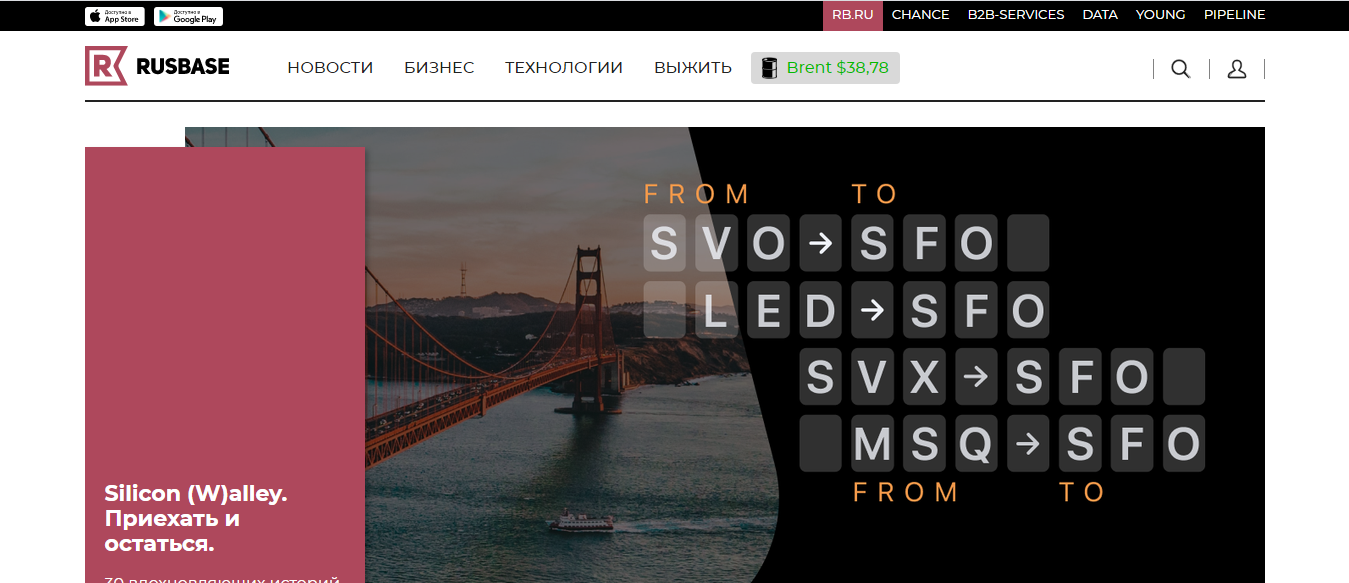 Проходим 4 этапа:
1.  Заполните анкету:Пройдя регистрацию на сайте, вы сможете добавить проект в PIPELINE, для этого нужно собрать необходимую информацию и потратить 20-30 минут на заполнение формы.
2. Получите ответ аналитика Rusbase
Мы проверим анкету на соответствие правилам сервиса. Проекты, которые не соответствуют интересам инвесторов, зарегистрированных в PIPELINE, или находятся на стадии идеи, будут отклонены.
3. Станьте участником PIPELINE
Ваш проект попадает в базу, где становится доступным инвесторам. Обратите внимание: инвесторы ищут проекты в базе по отраслям и нишам, поэтому тщательно продумывайте критерии, по которым вас могут найти.
4 Найдите инвестора
Изучите профили потенциальных инвесторов и найдите заинтересованных именно в вашей нише. У вас будет возможность связаться через личные сообщения с представителем любой венчурной структуры или частным инвестором, который добавил ваш проект в избранное или прокомментировал его.
Спасибо завнимание